E134 Haukelivegen
EI SATSING PÅ NOREG!
[Speaker Notes: Høgre : Vi tror på Norge
Senterpartiet : Vi tror på hele Norge

E134 Haukelivegen – «ei satsing på Norge»]
Kven når vi med E134?
Bergen/Vestland sør 
Over 400 000 innbyggarar
Oslo/Viken
Over 1 900 000
innbyggarar
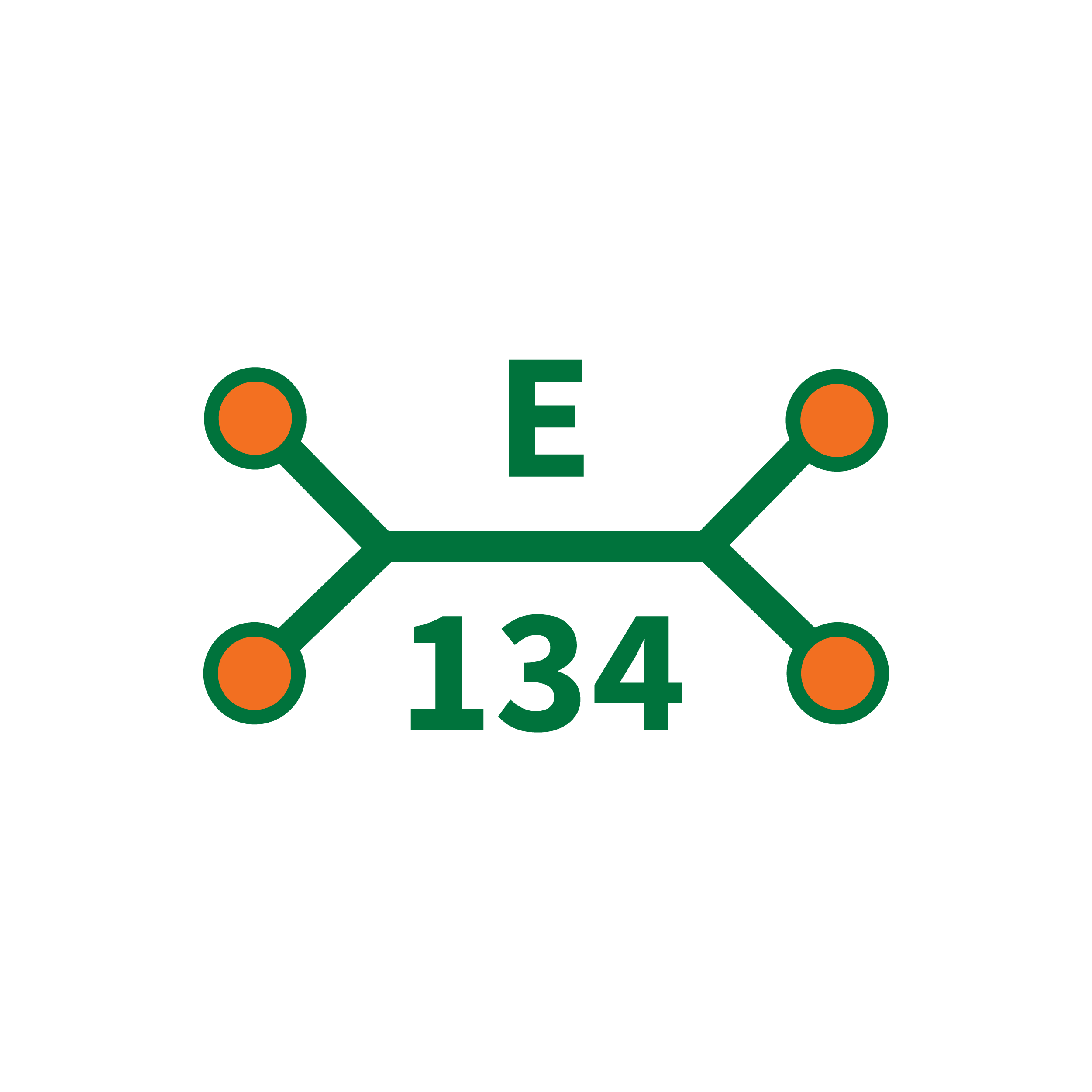 Grenland/Vestfoldbyene
Ca. 400 000 innbyggarar
Stavanger/Haugesund
Over 350 000
innbyggare
Kilde: SSB/SNL
E-134 Haukeli - prioritert høgast av Statens Vegvesen i 2015 
Aust-vest utgreiinga
[Speaker Notes: Aust- vest utgreiinga var svært tydeleg i 2015. Kva har skjedd sidan.]
Det nasjonale perspektivet
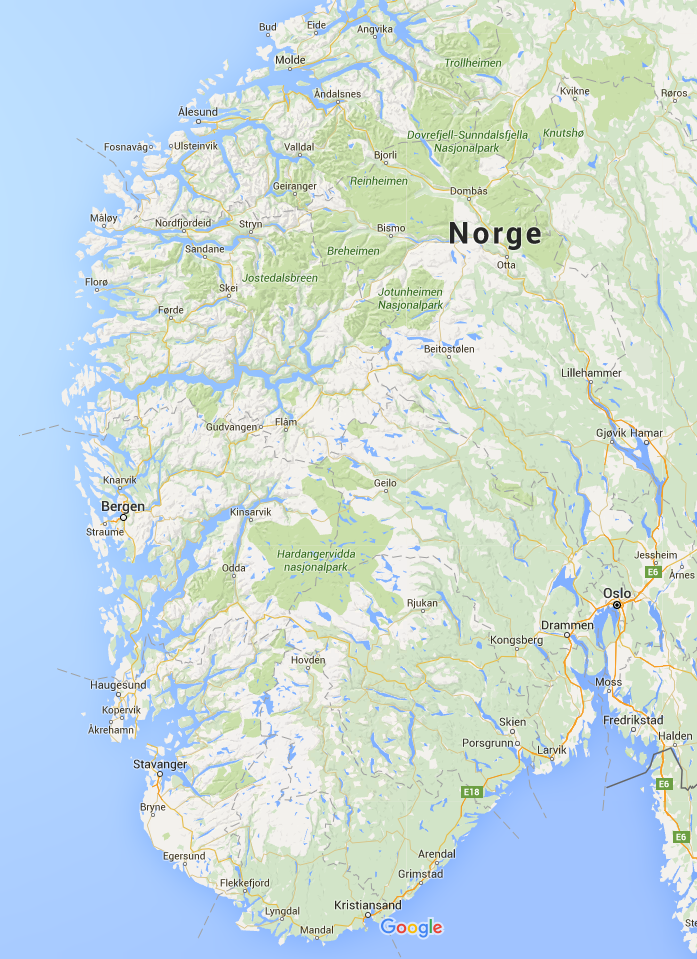 det same som Statens vegvesen tilrår:

E134 med Y-forbindelse til Haugesund/Stavanger og til Bergen
RV52 med Y-forbindelse via E16 til Bergen nord, og via RV5 til Ålesund og Florø
5000 bedrifter – store moglegheiter!
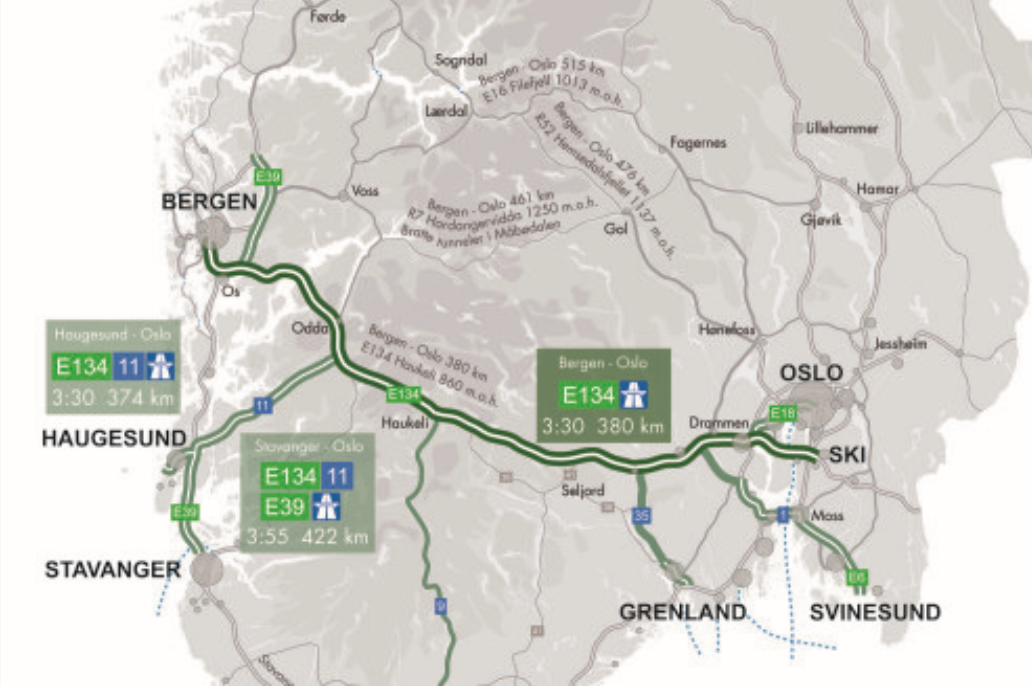 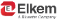 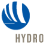 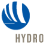 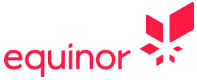 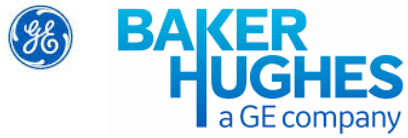 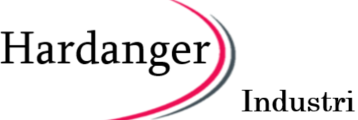 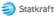 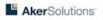 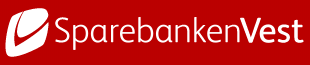 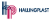 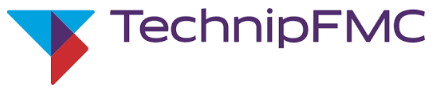 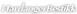 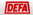 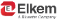 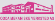 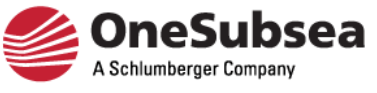 20 milliarder
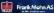 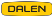 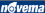 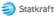 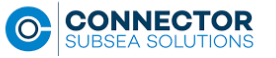 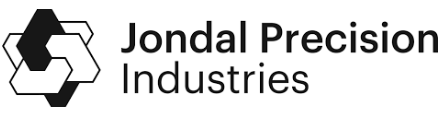 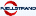 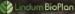 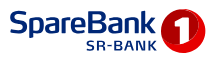 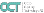 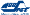 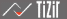 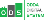 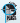 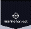 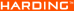 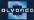 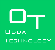 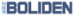 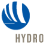 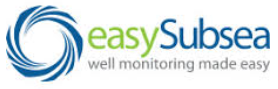 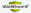 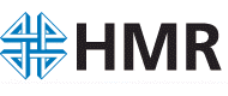 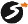 50 -60milliarder
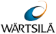 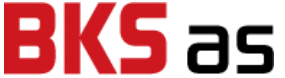 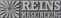 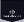 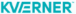 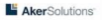 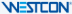 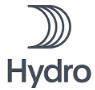 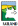 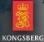 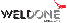 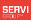 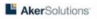 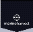 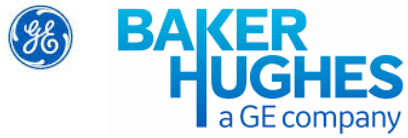 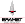 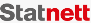 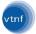 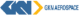 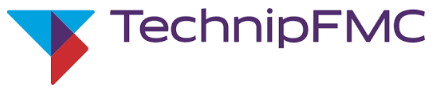 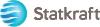 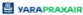 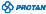 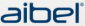 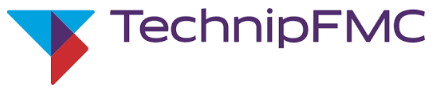 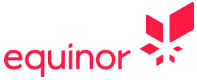 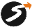 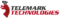 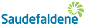 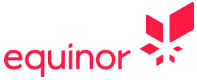 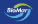 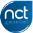 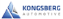 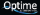 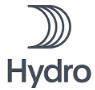 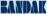 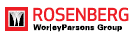 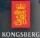 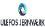 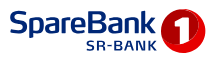 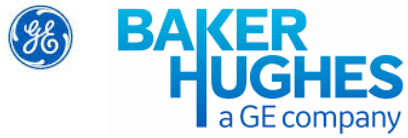 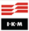 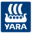 100 milliarder
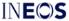 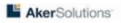 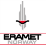 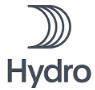 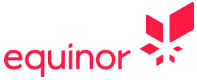 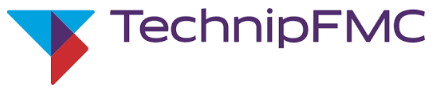 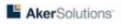 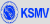 [Speaker Notes: Her er ein missing link til Bergen]
Aust-vest alternativene
Hovedtall i mrd. NOK.
Rv52 Bergen
E134 Hauges.
Rv7 Bergen
E134 Bergen
Rv52+Rv5 Ålesund
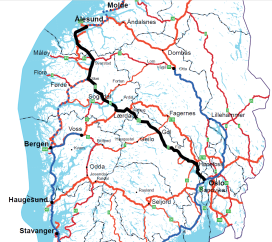 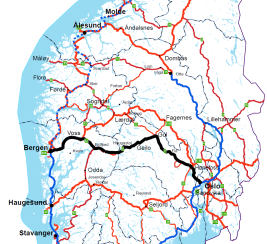 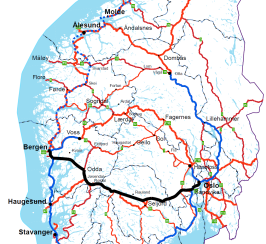 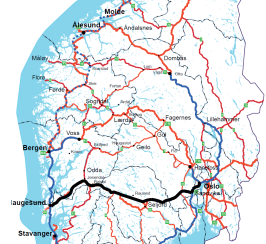 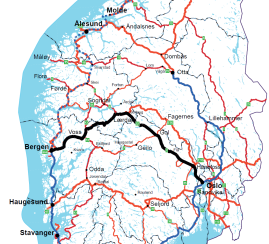 47

29,6

6

+ 11,4
18

21

4

- 7,2
16

23,4

5

- 12,4
70

37,7

7

+25,3
9

19

5

-14
Samfunnsnytte

Utbyggingskostnad

Skattekostnad 

Nettonytte
[Speaker Notes: Rett frå Aust-Vest
E134 er samfunnsøkonomiks lønsamt (smakar meir enn det kostar)]
NTP 2022-33 – vedtak Stortinget
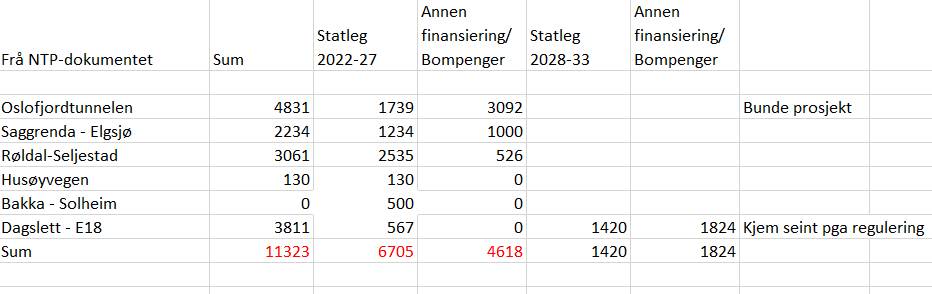 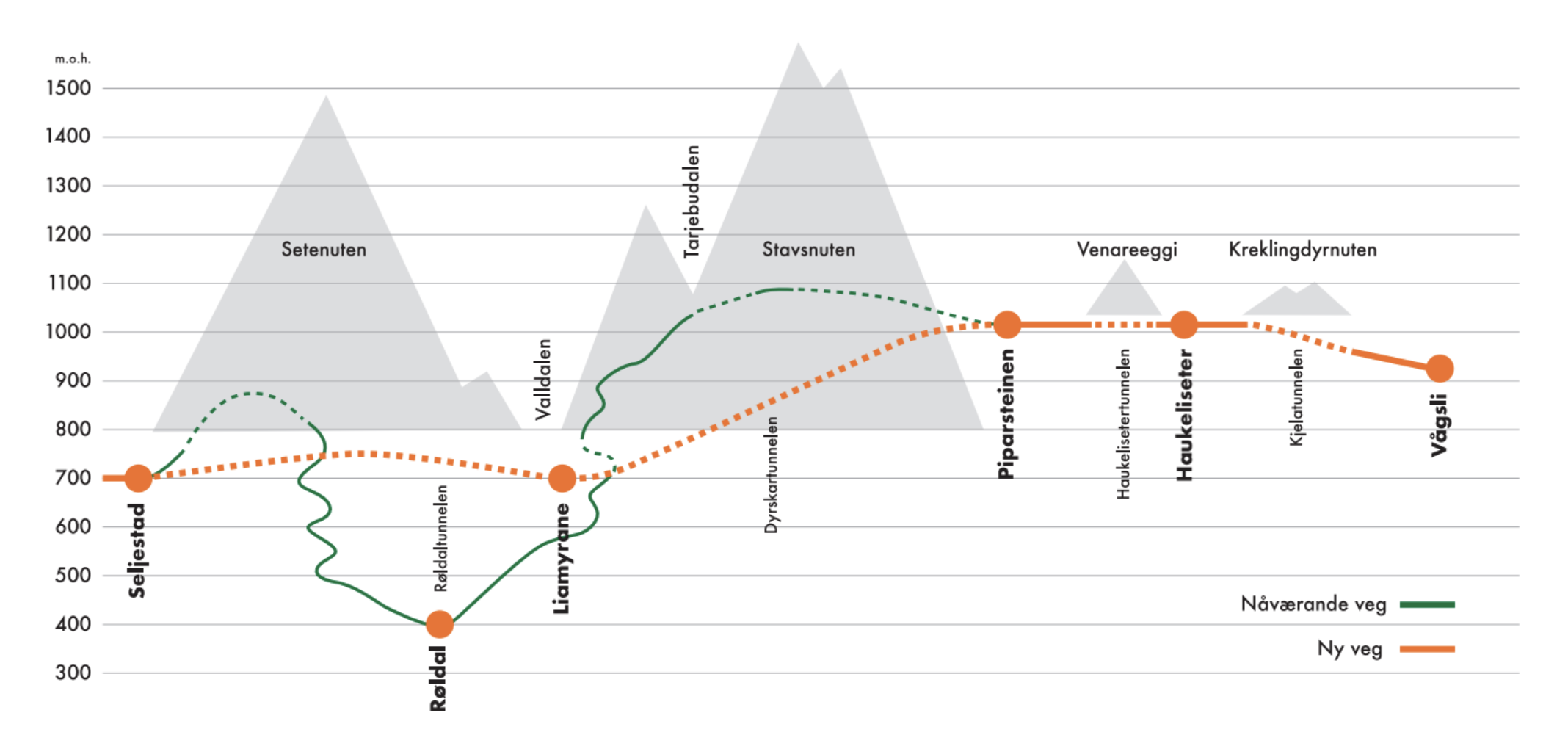 Den nye vegtraséen på Haukeli
- Reduserer utslepp, vogntog sparar 
30-35 liter diesel
- Auka trafikktryggleik og regularitet
- Ut av tettstaden 
 Røldal
- 11 km kortare køyrelengde
- Fjerner 1000 høgdemeter
[Speaker Notes: Lysbilde hvor bildet som skal vises er i fokus]
Dagens E134
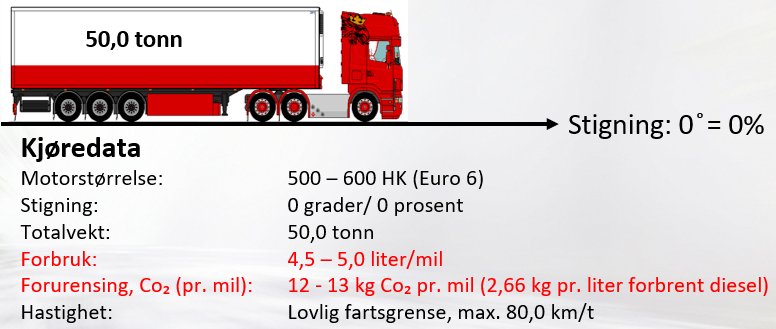 Røldal i dag:9% stigning, 50 ltr/milCO2 pr mil = 133 kg
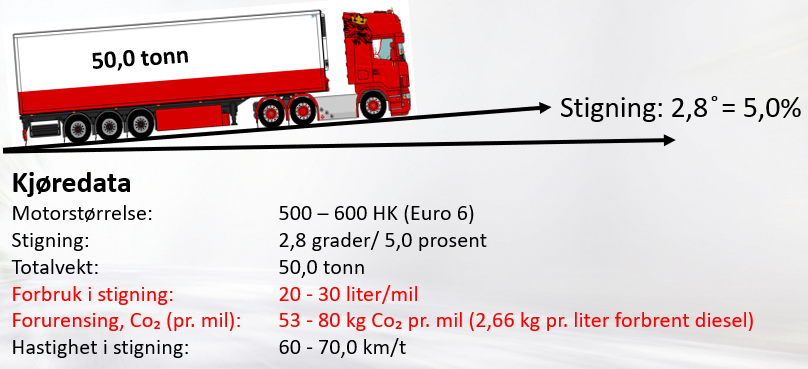 [Speaker Notes: Enormt potensiale klimamessig med ny tunnel i Røldal. Kostnad pr i dag 5-600 kr mellom Seljestad og Liamyrane kvar veg]
E134 Bakka – Solheim
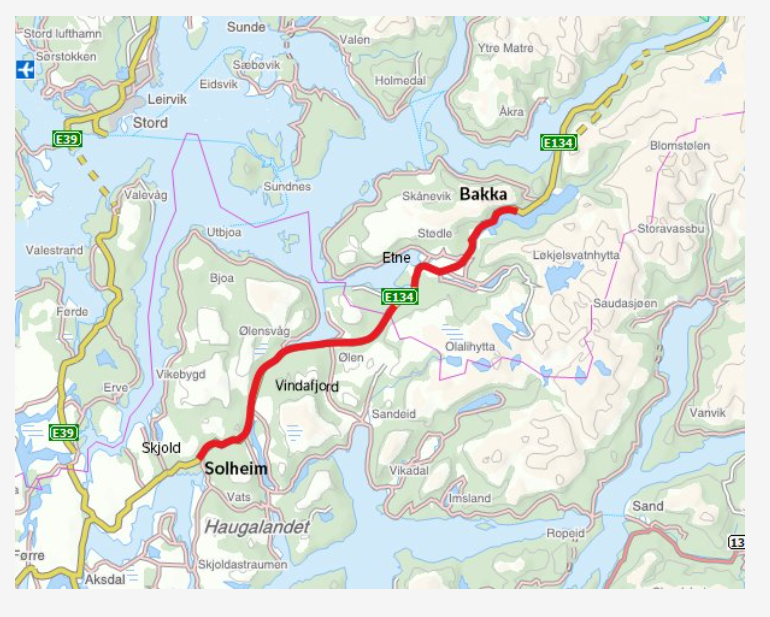 Flaskehalsen på vestsida !
RV13 – Oddadalen i solskinn
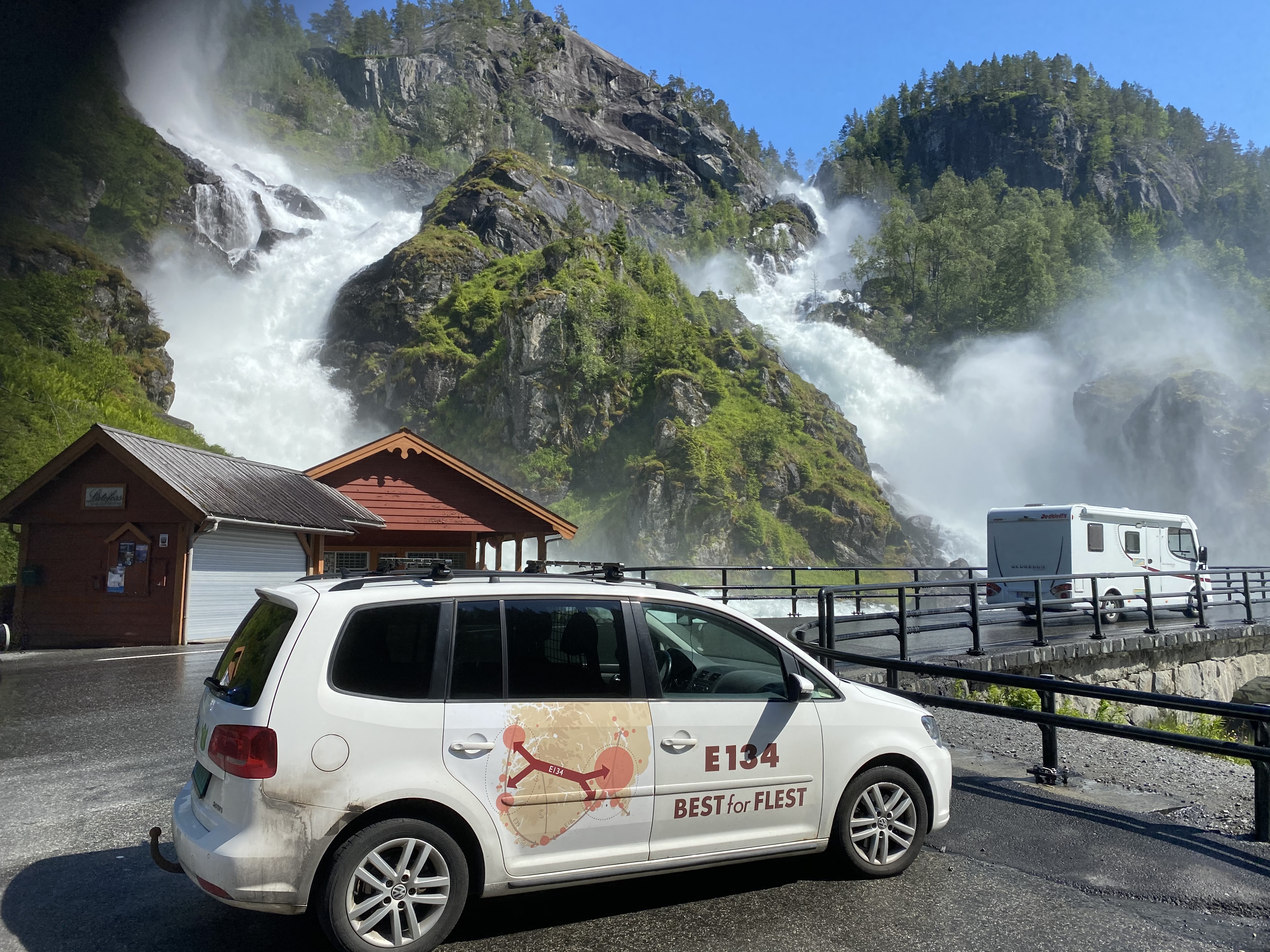 Kvardagen vår
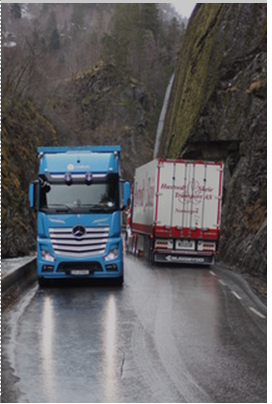 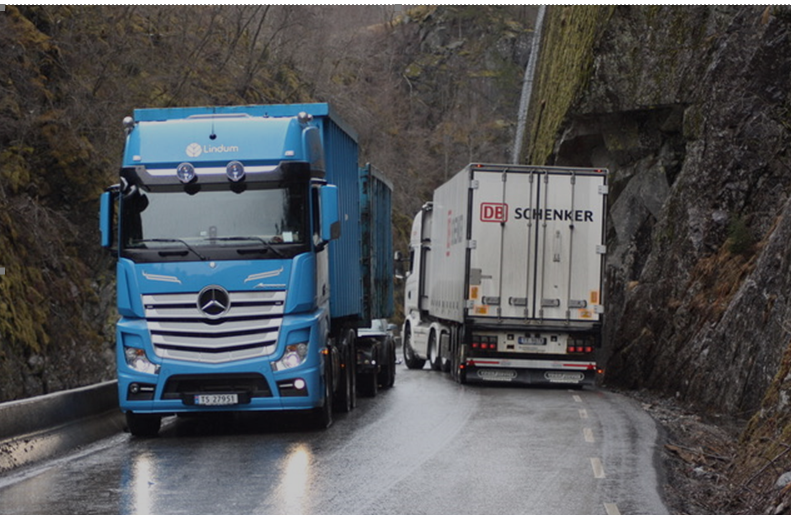 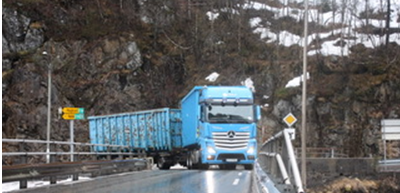 Modulvogntog ned Oddadalen
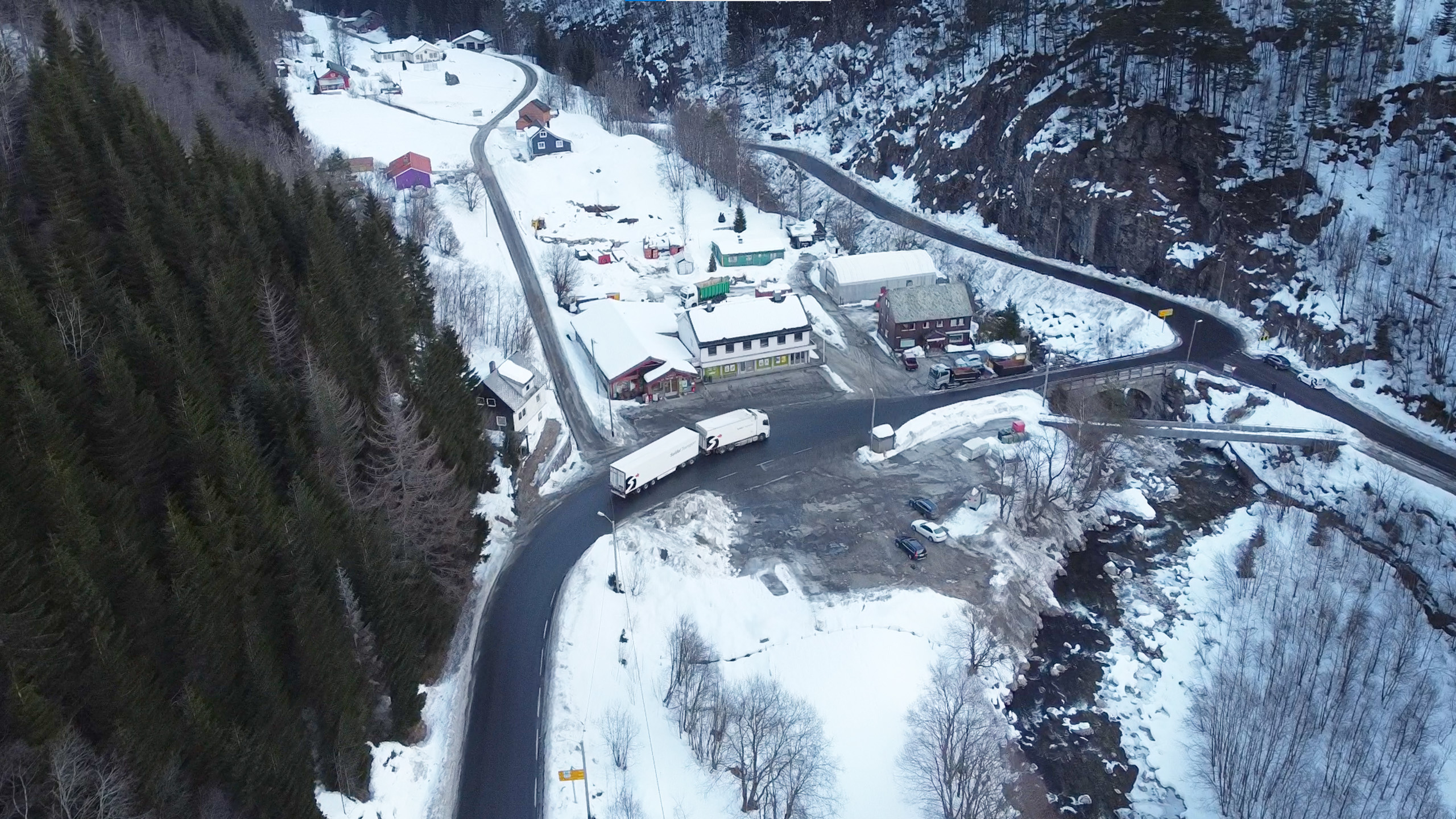 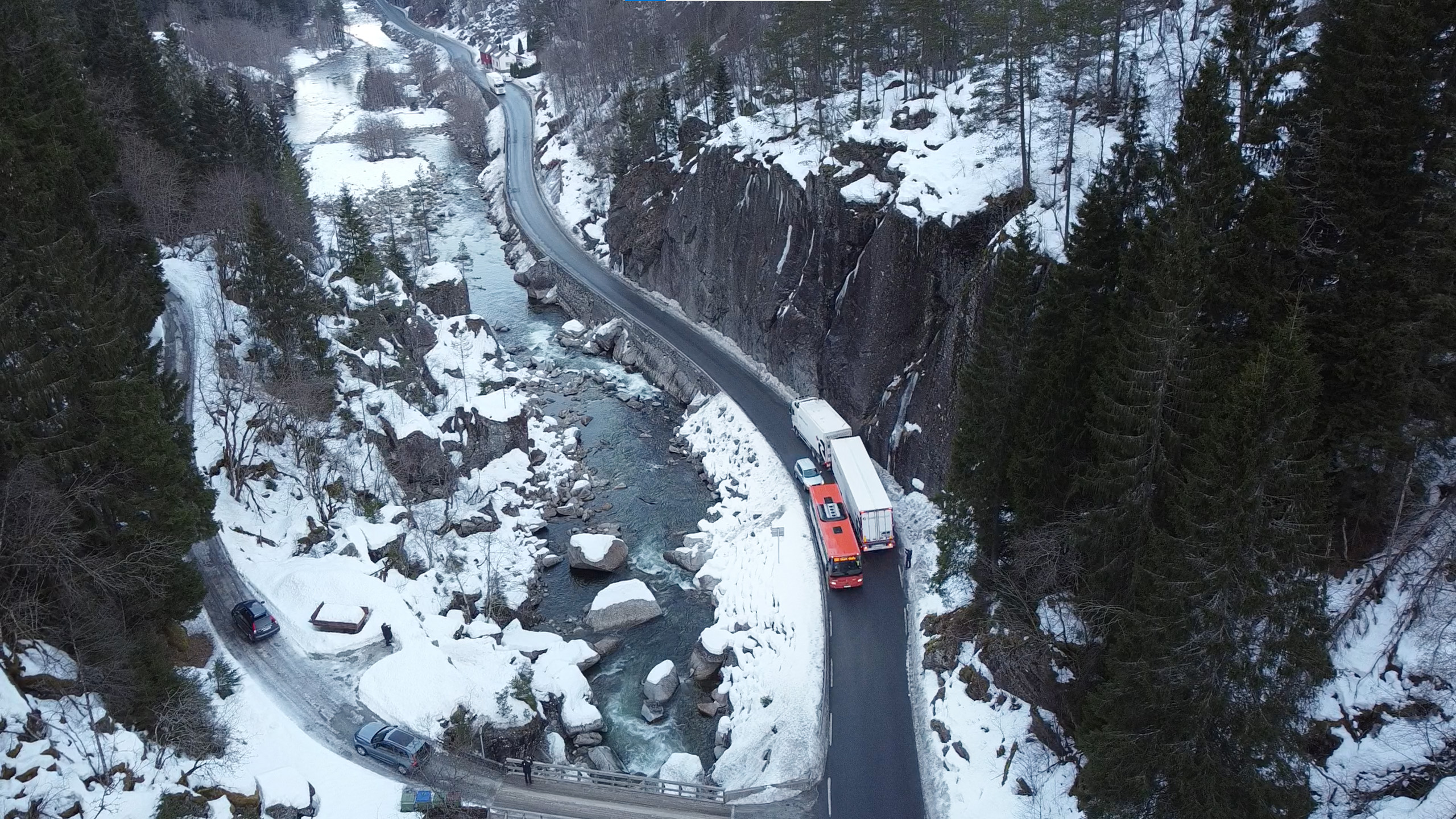 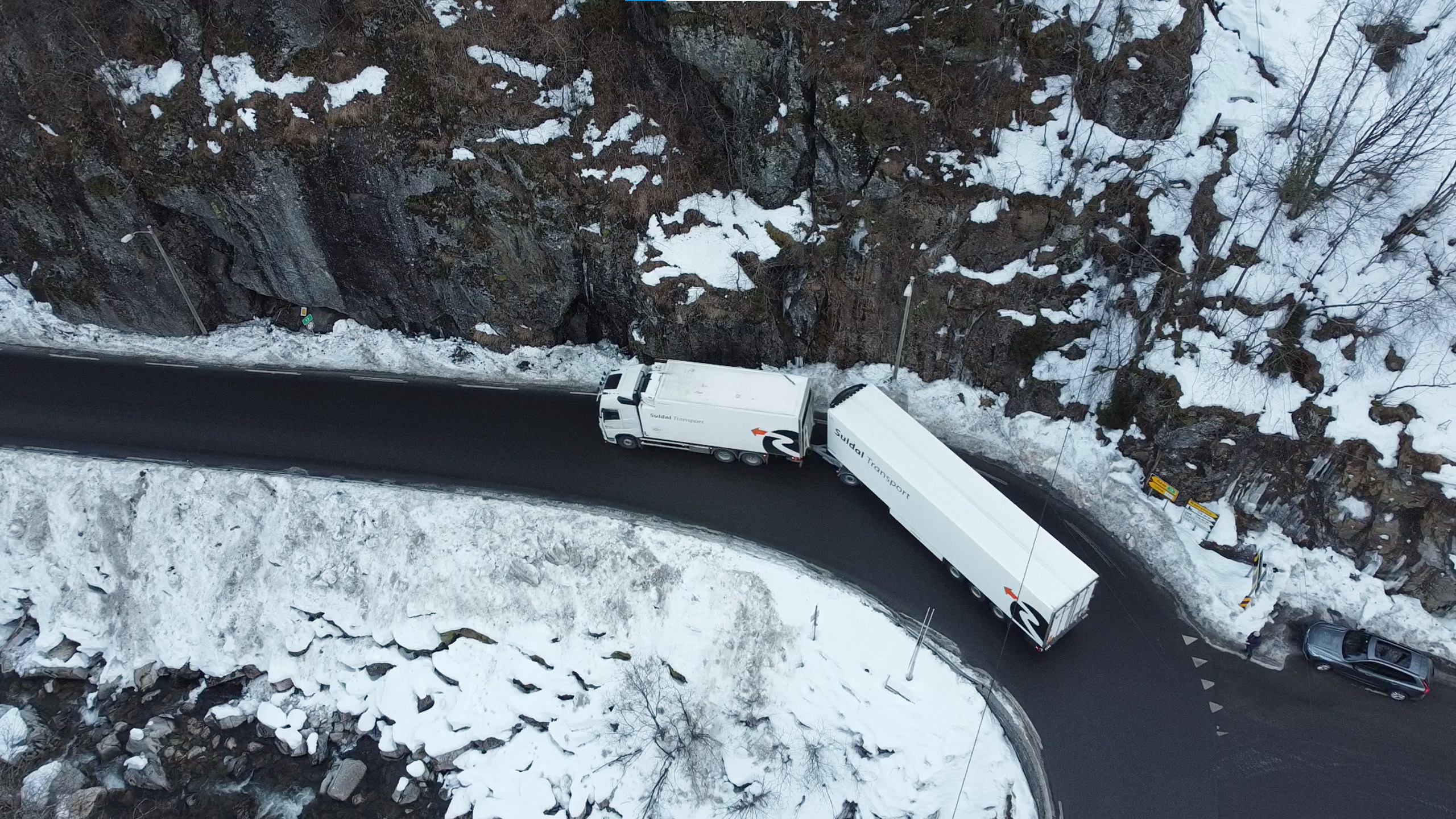 BT 24/11-20
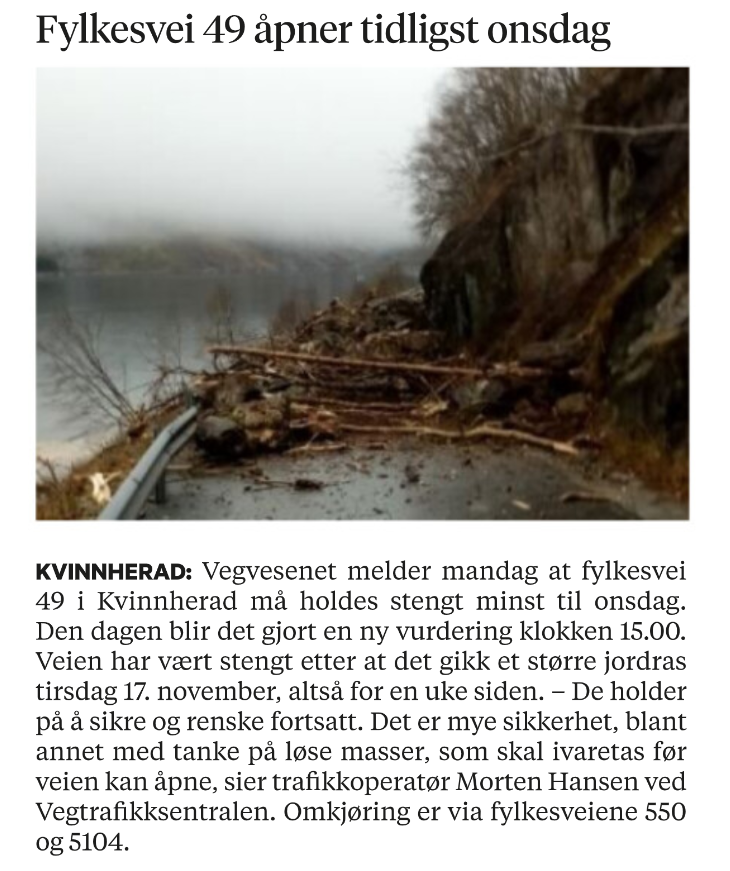 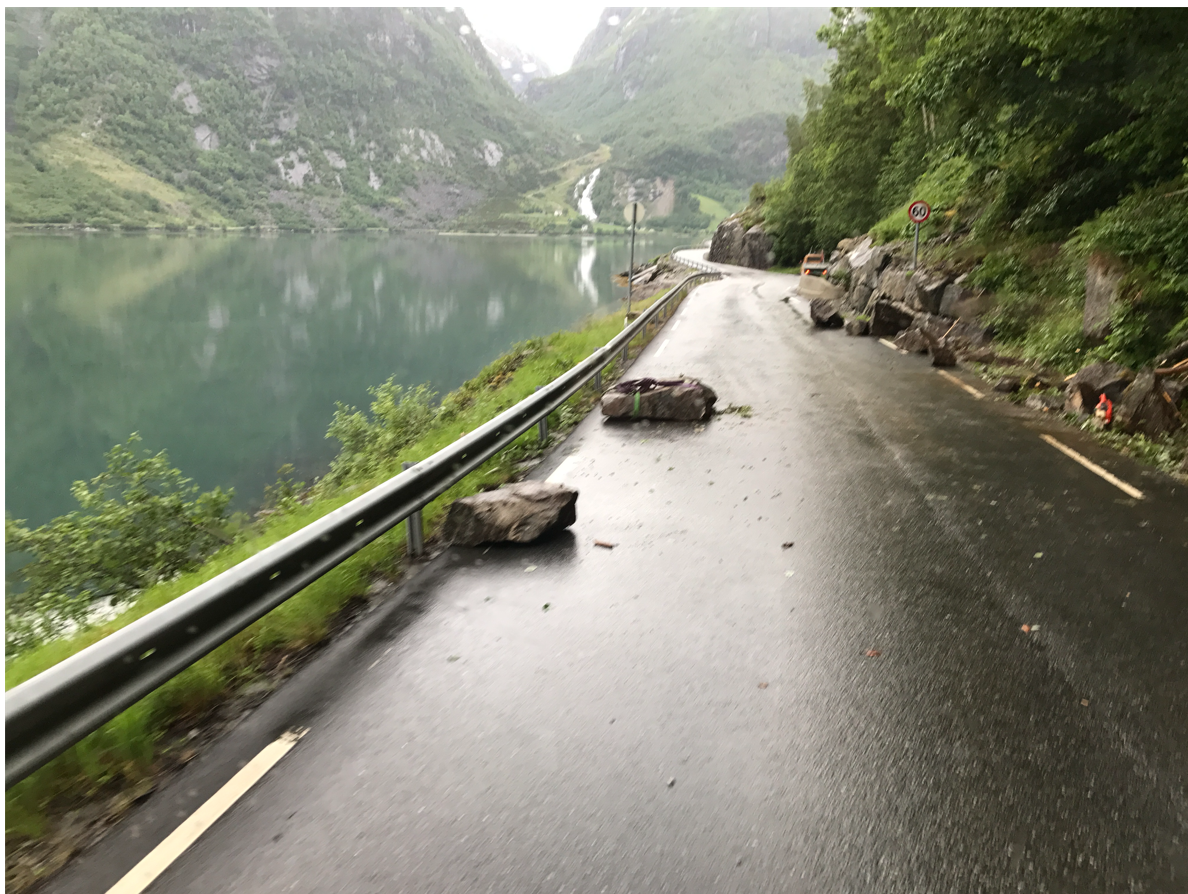 [Speaker Notes: Ein transportaktør eg snakkar med melder følgjande:

Denne stenginga gjev firmaet hans 40 km ekstra å køyre + 2 timar meirtid kvar veg

Verdien ab dette er 5-6000 pr rundttur. RV49 er ein viktig tilførselsveg

NB! Kan også få problem med køyre og kviletid. Mister då ein arbeidsdag]
Tryggere vei vil redde liv!
Veistrekningene i Indre Hardanger erblant Norges mest rasfarlige.

Hordalandsdiagonalen gir rassikringfor meget utsatte strekninger.

45 farlige raspunkter elimineres mellom E39 og E134 – på RV13 og FV 49

E134 med «arm til Bergen» bliren trygg og vintersikker vei!
«Armen» er nøkkelen
«Hordalandsdiagonalen er veiprosjektet som forbinder Bergens-området med E134 over Haukeli og gir en god veiforbindelse mellom de mest folkerike områdene på Øst- og Vestlandet.

Diagonalen utnytter potensialet som ligger i den nye E134, som er vedtatt å få en betydelig utbedring og innkorting.»

– Asplan Viak
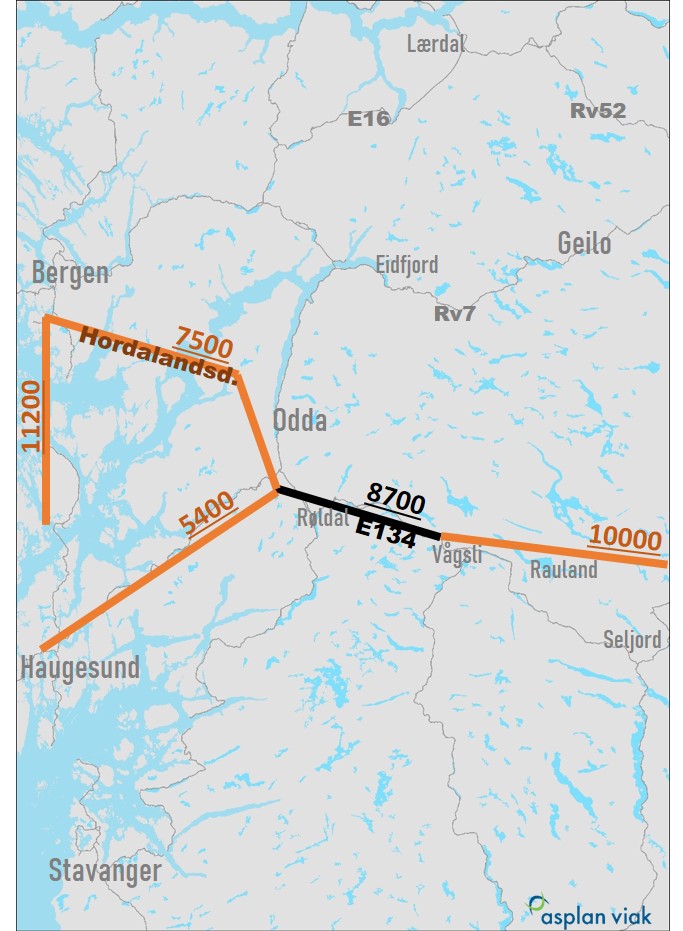 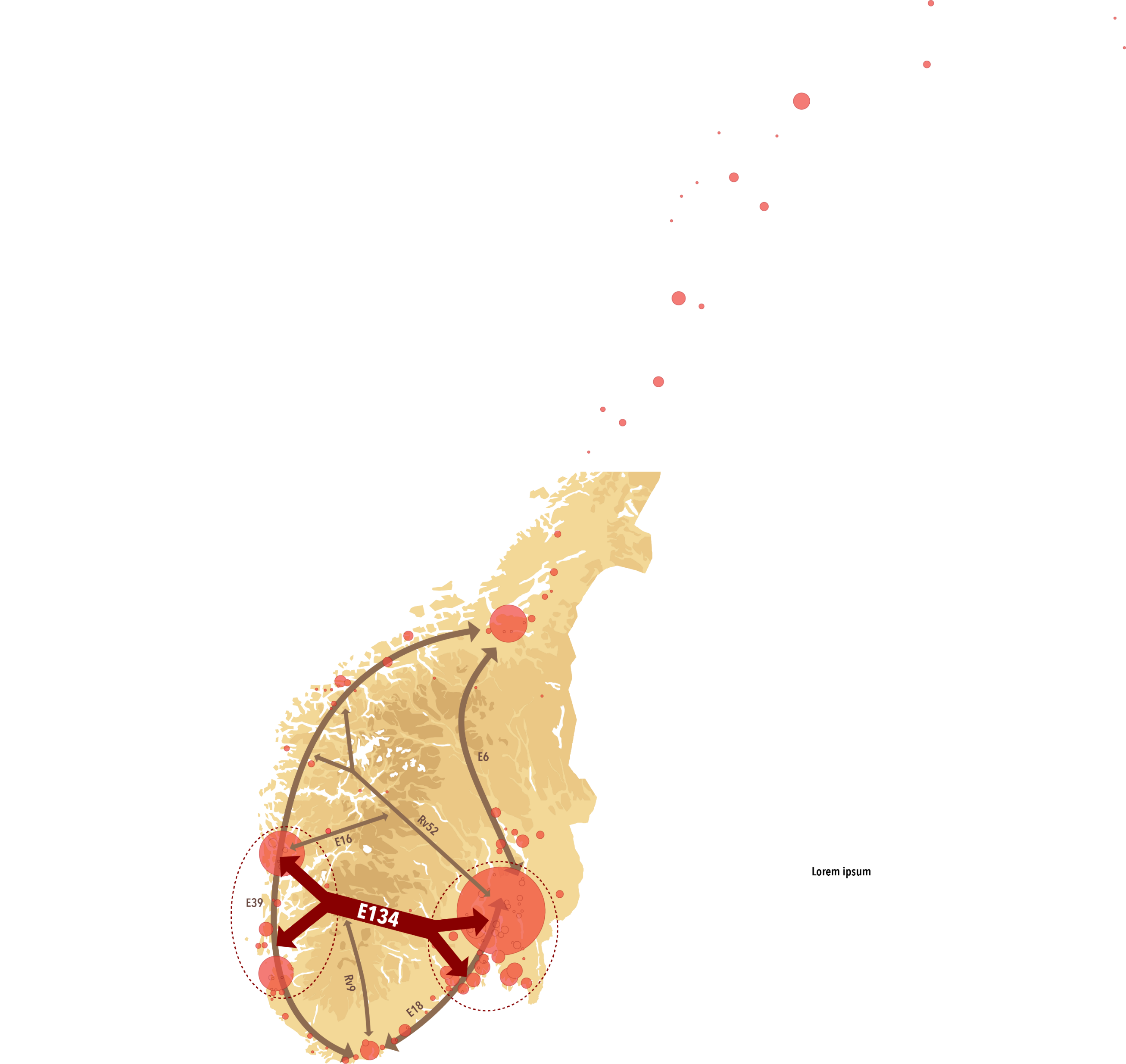 E134 med arm til Bergen
Føretrekt aust-vest samband
Kobler Bergen til E134 som hovedstamveg
Svært stor samfunnsnytte
KVU-arbeidet er starta opp